Lab Section for AGEC 641
Chengcheng Fei
2018 Fall

Based on material written by Gillig and McCarl; Improved upon by many previous lab instructors; 
Special thanks to Zidong Mark Wang.
Info
Office: AGLS 375
Email: feiccheng@tamu.edu OR chengcheng.fei@gmail.com 
Office hour: “walk in” or email in advance
Class time: TBA (We may have more sessions in a week whenever Dr. McCarl is traveling. I will email you when there is a change)
2
Info
Connecting lecture materials with mathematical programming (MP) practices 
10-12 sessions covering basic aspects for applied MP with GAMS
6-8 assignments
Equally weighted
Usually due one week after assigned
3
Outlines
First Look at GAMS and GAMSIDE
Formulation of A General Problem
Model Inspection & Error Messages
Power of GAMS
Good Modeling Practices
Conditionals
GAMS Check: Pre/Post Solution Analysis
Examining A Model for Flaws
Report Writing
Comparative Analysis: Multiple Submissions and Loops
Non-linear Programming Problems
4
Lecture 1 Introduction
Introduce GAMS/GAMSIDE & Formulate a Simple Problem
What is GAMS
Generalized Algebraic Modeling System
Programming language for setting up and solving optimization models
All-In-One Package that allows to
Specify the structure of an optimization model
Specify and calculate data that go into the model
Solve that model
Conduct report writing on a model
Perform a comparative static analysis
6
What is GAMSIDE
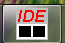 Integrated Development Environment

Traditional way to use GAMS: use a text editor set up the model then use DOS (or UNIX) command line instructions to find errors in and run the model 

With GAMSIDE: a graphical interface to create, debug, edit and run GAMS files
7
Build a New Project and a New File
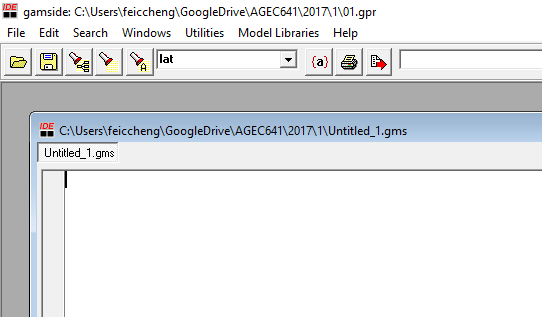 8
Basic IDE Use---- Finding and Replacing Text
The IDE provides four ways to find and/or replace text strings. 
Fundamental Methods involve the flashlight and search window. 


Type the text string into the window. 
        finds what you want in current file 
        finds it again in current file (as does F3)
        finds what you want at all files in the directory specified
Advance way
Access Find and Replace through the search menu (Ctrl+F/R).
The dialogue gives more options.
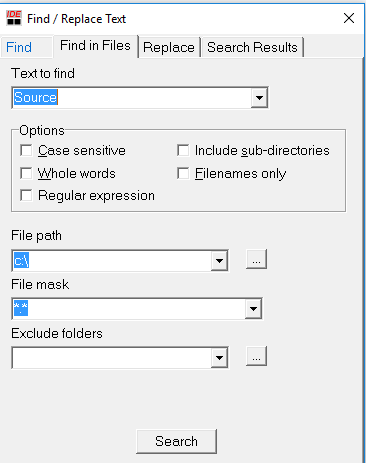 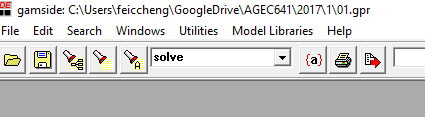 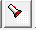 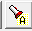 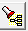 9
A Simple Optimization Problem
A farmer wants to maximize the revenue by selecting the proper crop mix: corn, wheat and cotton. The net profits per acre and labor requirement from corn, wheat and cotton are as following:
                Corn           wheat           cotton
Profit        109              90                115
Labor          6                 4                    8
The farmer has 100 acres of land and 60 units labor availability
10
A Simple Optimization Problem
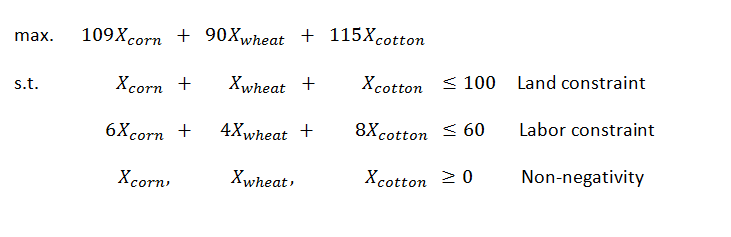 11
Steps in GAMS
1. Variable specifications









2. Equation specification
Declaration
Algebraic structure specification



3. Model statement
4. Solve statement
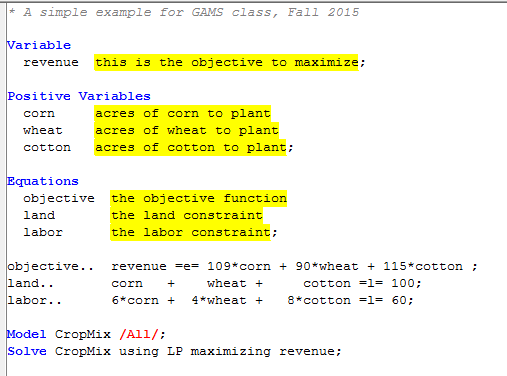 12
1. Variable specifications
GAMS requires variables in each problem to be identified
Objective variable (revenue) needs to be defined as well
Variable name can be up to 64 characters and can have explanatory text
Type of variables in GAMS
Variable
Positive variables   
Binary variable 
Integer variable
13
2. Equation specification
Name each equation in the model.
Specify the algebraic structure.
Two dots following each equation name
The specific forms of constraints
14
3. Model statement
Name the model
Specify equations that will be included in the model between two slashes / /
Two alternatives:



Or
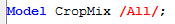 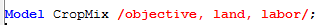 15
4. Solve statement
SOLVE causes GAMS to apply a solver to the model named in the Model statement (CropMix) using the data defined just before the solve statement.
Solve ModelName using LP maximizing objective;           -- linear max
Solve ModelName using LP minimizing objective;            -- linear min
Solve ModelName using NLP maximizing objective;         -- non-linear
Solve ModelName using MIP maximizing objective;          -- mix integer
16
Semi-Colons ;
Each declaration must terminate with a ;.
Statements may be several lines long or may contain several elements.
Omission would lead to (many) Syntax Errors!
17
Solve and read the output
When GAMS is run the output is automatically place in the so called LST file
Example_lec01.gms    Example_lec01.lst
LST file contains a number of components
The echo print
Display of equations/variables
Model statistics and execution time
Model solution report
List of user generated display output
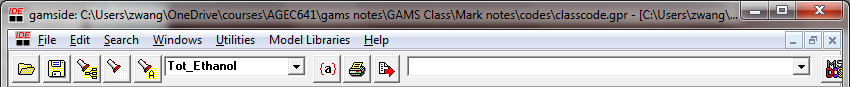 18
1. echo print
Echo Prints or a copy of an input file (*.gms)
19
2. Display of equations
20
2. Display of Variables (Column)
21
3. Model statistics and execution time
Model Statistics give information on model size. 
The BLOCK counts refer to the number of named GAMS equations and variables. 
The SINGLE counts refers to individual rows and columns.
The NON ZERO refers to the number of non-zero coefficients.
22
4. Model solution report
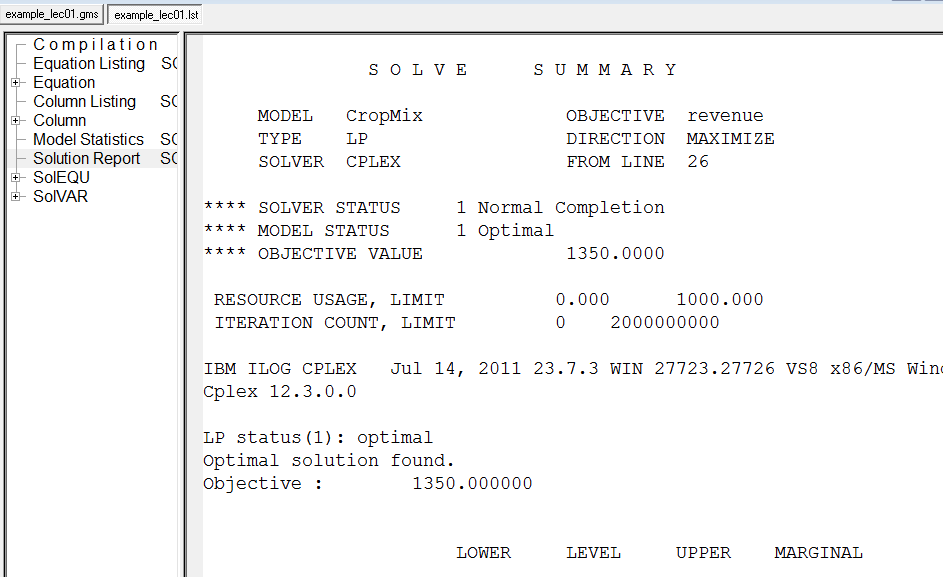 SOLVE STATUS (a state of the program) => normal completion, iteration interrupted, resource interrupted, terminated by solver, evaluation error limit, unknown. 

MODEL STATUS (what solution looks like) => optimal, infeasible, unbounded, etc.
23
4. Model solution report
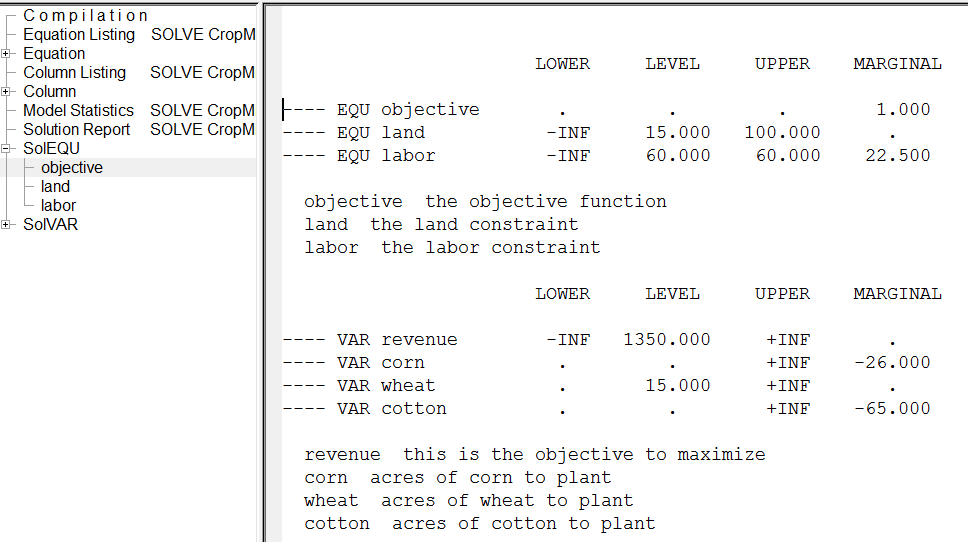 The single dot “.” represents a zero; 
INF represents infinity
Low and upper bounds for a equation
24
GAMSIDE Project
*.gpr: GAMS project file.

*.gms: GAMS file where to write program codes.

*.lst: GAMS output file generated AFTER the model runs.

*.log: GAMS log file generated WHILE the model runs.
25
Tools and helpful websites
GAMS homepage:  http://www.gams.com/
McCarl GAMS User Guide: GAMS->Help->Expanded GAMS Guide (McCarl)
Stackoverflow: http://stackoverflow.com/
GAMS google group: https://groups.google.com/forum/#!forum/gamsworld
LEI GAMS tools: http://www3.lei.wur.nl/gamstools/
YouTube channels: https://www.youtube.com/channel/UCfTAizXPo4vN54CC-Zs9TTg
26
Questions?